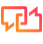 Traducido del inglés al español - www.onlinedoctranslator.com
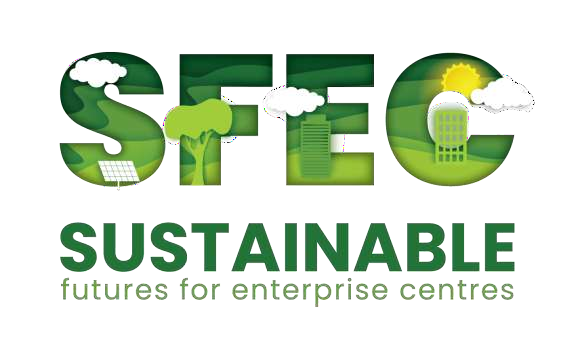 Módulo 3
Fomentar una actitud de  oficina sostenible
"El apoyo de la Comisión Europea para la producción de esta publicación no constituye una aprobación del contenido que  refleja únicamente los puntos de vista de los autores, y la Comisión no se hace responsable del uso que pueda hacerse de  la información contenida en el mismo".
Cofinanciado por el  Programa Erasmus+  de la Unión Europea
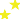 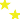 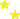 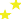 01
Las oficinas sostenibles son un tema  candente. Sin un planeta saludable,  su empresa no podrá funcionar.
Hacer tu oficina más sostenible trae  muchas ventajas. En el Módulo 3,  aprenderá sobre acciones de oficina  sostenibles que son efectivas y  pueden ahorrar dinero a las PYME,  recaudar
eficiencia operativa y proporcionar  un entorno más limpio y saludable  para el personal.
Introducción a las Oficinas Sostenibles
02
03
04
05
06
¿Cómo se beneficia la pyme?
Primeros pasos y victorias fáciles para una oficina más  ecológica
7 pasos para desarrollar su primer plan  de gestión de oficina sostenible
SOSTENIBLEENTRES DE FUTUROS PARA EMPRESAS
Bienestar y Sostenibilidad de los Empleados
Descripción general y conclusión
Este proyecto ha sido financiado con el apoyo de la Comisión Europea. Esta publicación [comunicación] refleja únicamente los puntos de vista  del autor, y la Comisión no se hace responsable del uso que pueda hacerse de la información contenida en ella.
Sección 1
SOSTENIBLEENTRES DE FUTUROS PARA EMPRESAS
Introducción a
Oficinas Sostenibles
La sostenibilidad es una parte integral del lugar de  trabajo moderno. Como hemos aprendido, como  PYME, la sostenibilidad puede ofrecer un triple  retorno de la inversión: ambiental, social y financiero.  Entonces, ¿cómo puede hacer que su oficina sea más  sostenible?
Incluso pequeños cambios en el desempeño ambiental de  las operaciones de su oficina pueden tener un impacto  significativo tanto en el medio ambiente como en sus  resultados.
La transición a una economía circular y la eliminación de  los desechos de oficina darán forma a nuestros lugares de  trabajo del futuro. La acción proactiva de hoy garantiza que  esté mejor posicionado para el cambio.
que es un
¿Oficina sostenible?
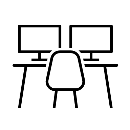 SOSTENIBLEENTRES DE FUTUROS PARA EMPRESAS
¡Eliminemos el desafío de la terminología! ¿Cuál es la  diferencia entre verde, sostenible y ecológico?
Una “oficina verde”se aplica ampliamente a todo lo relacionado con el beneficio del  medio ambiente, desde la arquitectura hasta los espacios de coworking, pero verde no  significa necesariamente sostenible. Por ejemplo, los productos fabricados con  recursos renovables se consideran ecológicos; sin embargo, un análisis del ciclo de  vida podría mostrar que se requiere mucha energía para fabricarlos o enviarlos, y si no  hay una forma adecuada de desechar el producto, entonces no es considerado  sostenible.
Respetuoso del medio ambienteno es tan amplio. Significa que algo no daña al  planeta. En comparación con la "oficina verde", una oficina ecológica tiene  estándares más altos.
Sustentabilidaden la oficina pone el foco en el futuro. Sostenibilidad en  la oficinaincluye Actividades ecológicas y productos ecológicos.
SOSTENIBLEENTRES DE FUTUROS PARA EMPRESAS
Hacer mejoras ecológicas en las operaciones de la oficina tiene un impacto beneficioso no solo  en los costos de energía, sino también en el bienestar y la productividad de los empleados. El  espacio de oficina sostenible es más cómodo para trabajar, tiene una mejor calidad del aire y usa  menos energía, en comparación con las oficinas que no han realizado mejoras de oficinas  ecológicas.
Adaptado de la fuente:Espacio de oficina sostenible
SOSTENIBLEENTRES DE FUTUROS PARA EMPRESAS
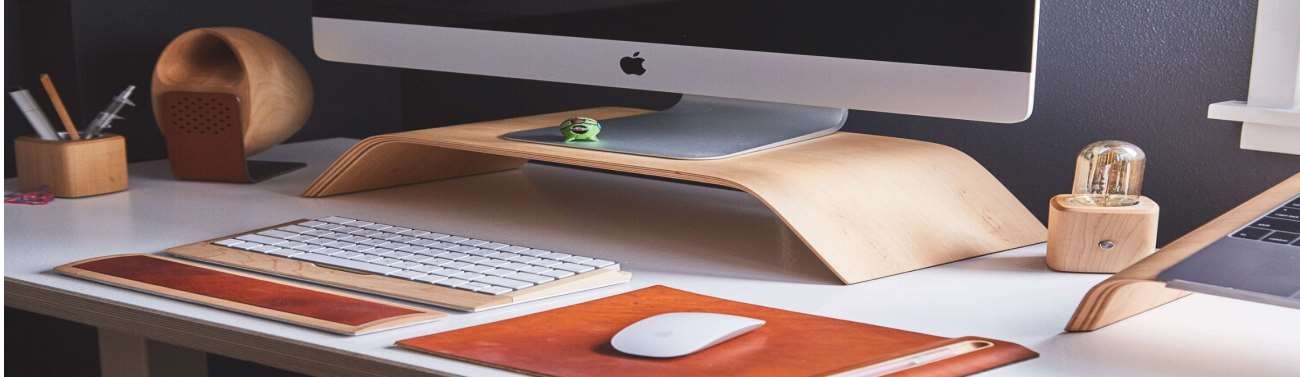 Introducción a las Oficinas Sostenibles
Hay dos factores principales a considerar en la creación de una oficina sostenible.
El entorno físico
Ya sea que la oficina se encuentre en un edificio nuevo e innovador o en un edificio antiguo, tiene un impacto en  su camino hacia una oficina sostenible.
El comportamiento en la oficina
Comportamientos con respecto al consumo de recursos en la oficina, por ejemplo, reducir gastos (es  decir, costos operativos).Cada contribución ambientalmente consciente cuenta.
SOSTENIBLEENTRES DE FUTUROS PARA EMPRESAS
Sección 2
¿Cómo te beneficias
SOSTENIBLEENTRES DE FUTUROS PARA EMPRESAS
como pyme?
10 Beneficios deOficinas Sostenibles (parte 1)
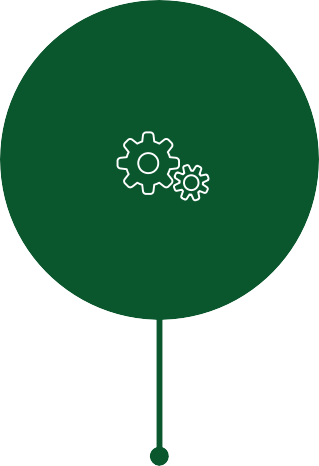 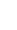 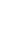 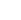 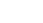 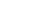 4. Reputación
y refuerzo de imagen
3. Posible
subsidios
1. competitivo
ventaja
5. Reducido
facturas de energía
2. Mayores ganancias
a la larga
Ahora, veamos cada uno de estos beneficios con más detalle...
SOSTENIBLEENTRES DE FUTUROS PARA EMPRESAS
1. competitivo
ventaja





Leer más: Logro de ventaja  competitiva a través de sinergia en  oficinas verdes
Como PYME, te esfuerzas por lograr una ventaja competitiva. Pero,
¿las actividades y funciones de su oficina utilizan los recursos de  manera efectiva?
¿Sus clientes exigen un cambio? La generación Z y los  millennials son los consumidores más conscientes del medio  ambiente y la sociedad ahora y están dispuestos a gastar más  en productos y servicios sostenibles y socialmente  responsables. Muchos están tomando decisiones de compra  basadas en las credenciales sostenibles de su negocio.
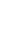 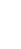 Esto hace que sea esencial para las pymes adaptarse e incorporar una  sostenibilidad real en su negocio. Y las operaciones de la oficina pueden ser  un buen lugar para comenzar.
Fuente:Obtenga una ventaja competitiva siendo ecológico
SOSTENIBLEENTRES DE FUTUROS PARA EMPRESAS
2. Superior  ganancias en el  largo plazo
Existe una correlación entre el desempeño ambiental y  el desempeño económico financiero. La oficina típica  brinda muchas oportunidades para volverse ecológico,  lo que reducirá los costos y generará mayores  ganancias.
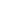 Ejemplos de acciones para aumentar las ganancias que pueden  ayudar a su empresa a ahorrar dinero y energía
Abrazando la luz natural
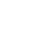 Reuniones sin papel
Trabajando desde casa
Veremos estas acciones más adelante en este módulo.
OTRAS LECTURAS
Una oficina sostenible: ¿cuáles son las ventajas y cómo  se consigue?
SOSTENIBLEENTRES DE FUTUROS PARA EMPRESAS
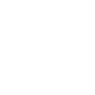 3. Posibles subvenciones
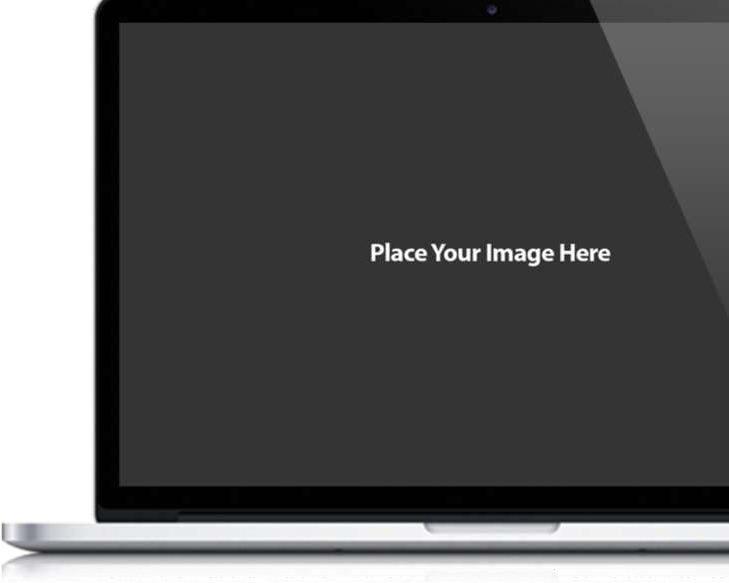 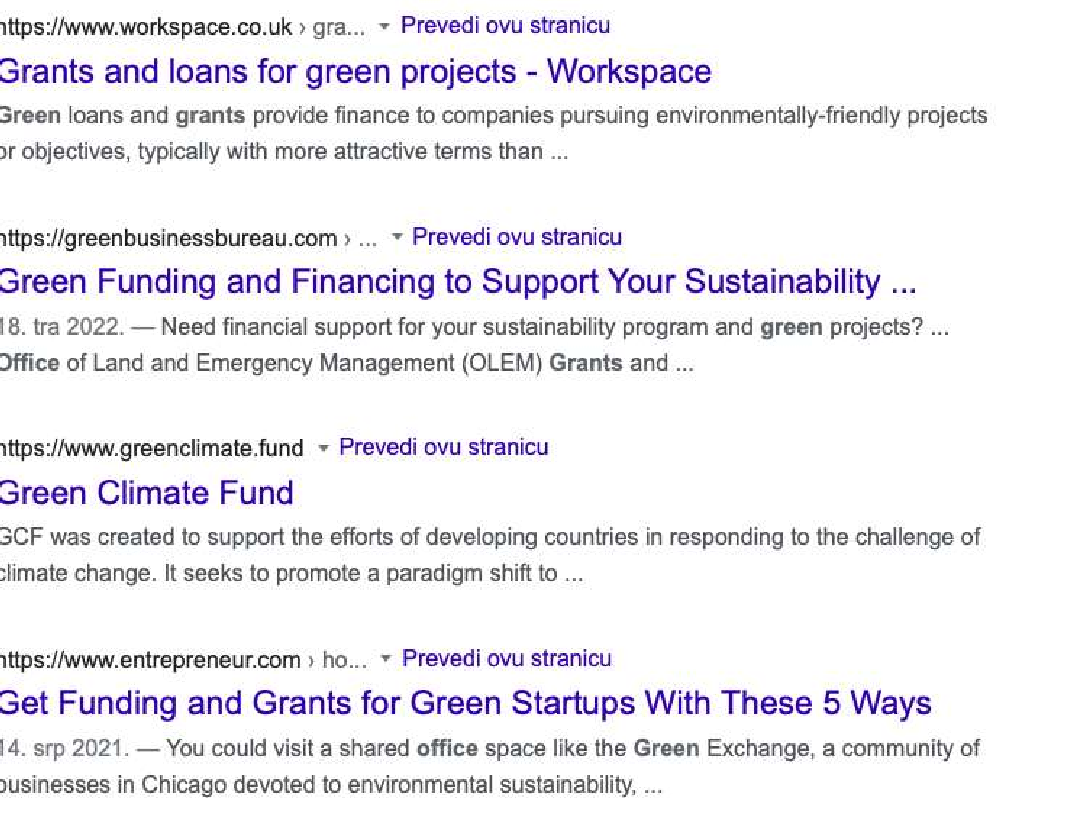 Cuando una PYME invierte demostrablemente  en sostenibilidad, contribuye a un mundo  saludable y sostenible. En algunos países, el  gobierno proporciona un subsidio para  recompensar la inversión.
SOSTENIBLEENTRES DE FUTUROS PARA EMPRESAS
4. Reputación
e imagen
impulsar
Una oficina sostenible y significativa ayuda a su empresa a  estar preparada para el futuro y ser progresiva. Ahora más  que nunca, los empleados y clientes esperan que las empresas  tomen una posición sobre los problemas ambientales y  trabajen para hacer del mundo un lugar mejor.
Las empresas ambientalmente responsables obtienen una ventaja  sobre los competidores y atraer más negocios y talento. Los  buscadores de empleo a menudo eligen la "compañía que se  preocupa" por un salario más alto. Según los expertos, los  empleados que están satisfechos con su trabajo y el lugar de  trabajo siguen siendo leales a la empresa.
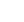 Fuentes:Una oficina sostenible: ¿cuáles son las ventajas y  cómo se consigue?
7 beneficios del lugar de trabajo sostenible De si gramo norte
SOSTENIBLEENTRES DE FUTUROS PARA EMPRESAS
5. Reducido
facturas de energía
Las facturas de gas y electricidad se han 'casi duplicado en todas las  capitales de la UE',Facturas de gas y electricidad 'casi se duplican en total' 	 Capitales de la UE', revelan nuevos datos | euronoticias
Con el aumento de las facturas de energía, las pymes están bajo  presión y buscan tomar medidas para reducir las facturas de  energía. La reducción de las facturas de energía se puede lograr,  por ejemplo, mediante el uso de electricidad verde en forma de  paneles solares o energía eólica. Eventualmente, esto proporciona  beneficios para la factura energética, asegura la diferenciación y la  electricidad verde no carga el medio ambiente o al menos en  menor medida.
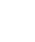 Fuente:Una oficina sostenible: ¿cuáles son las ventajas y  cómo se consigue?
SOSTENIBLEENTRES DE FUTUROS PARA EMPRESAS
Los beneficios deOficinas Sostenibles (parte 2)
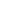 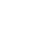 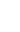 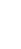 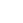 10. Se jacta
pensamiento cognitivo
7. Física y
Bienestar mental
6. Empleado
satisfacción
8. Incrementado
productividad
9. Reducido
absentismo
Ahora, veamos cada uno de estos beneficios con más detalle...
SOSTENIBLEENTRES DE FUTUROS PARA EMPRESAS
6. Empleado
satisfacción
Al proporcionar un entorno de oficina más agradable para los  empleados, una PYME puede aumentar la moral y los niveles de  satisfacción de los empleados.
Por ejemplo, aumentar la luz natural y la exposición a  elementos naturales mejora el estado de ánimo. ¿Sabía que  las investigaciones muestran que los empleados que  trabajan en un espacio rodeado de plantas vivas son  significativamente más felices en su lugar de trabajo?
Los informes también encontraron que la inclusión de elementos de  oficinas ecológicas también condujo a un aumento en la creatividad.
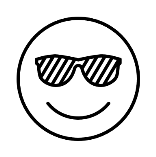 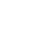 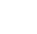 Leer más: Edificios de oficinas ecológicos y  sostenibilidad: ¿La gestión ecológica de los  recursos humanos provoca comportamientos  ecológicos?
Fuente:7 beneficios del diseño del lugar de trabajo sostenible
SOSTENIBLEENTRES DE FUTUROS PARA EMPRESAS
7. Física y  mental  bienestar
El estrés es uno de los mayores aspectos negativos del lugar de  trabajo que afecta la salud general de los empleados. Mediante el  uso de elementos de diseño sostenible, las oficinas pueden  transformarse en espacios saludables. La luz natural y el aire  limpio tienen un efecto positivo en el rendimiento físico y el  bienestar. Ciertos tipos de plantas limpian el aire y lo hacen más  saludable para todos los trabajadores.
Por ejemplo, los productos de limpieza seguros utilizan materiales de  origen vegetal en lugar de productos químicos irritantes que dañan el  medio ambiente circundante. Los empleados más saludables son más  productivos y, como resultado, ayudan a las empresas a ahorrar.
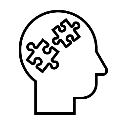 Leer más: Impacto de los edificios de  oficinas sostenibles en la comodidad  de los ocupantes y
productividad
Fuentes:7 beneficios del diseño sostenible del lugar de trabajo  Eficiencia Beneficios de tener una oficina ecológica
SOSTENIBLEENTRES DE FUTUROS PARA EMPRESAS
Las investigaciones muestran que los diseños de oficinas sostenibles aumentan la  productividad de los trabajadores.
Las oficinas más ecológicas tienen la capacidad de mejorar las  habilidades de procesamiento de pensamientos, resolución de  problemas y toma de decisiones de los empleados, lo que puede tener  un gran efecto en la productividad.







Fuente:7 beneficios del diseño del lugar de trabajo sostenible
8. Incrementado
productividad
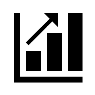 Leer más: Influencia de la calidad  ambiental interior en la  productividad laboral en edificios de  oficinas ecológicos
SOSTENIBLEENTRES DE FUTUROS PARA EMPRESAS
Las investigaciones han demostrado que los edificios de oficinas con  certificación ecológica experimentan una reducción media de las ausencias  relacionadas con enfermedades y pueden ahorrar mucho dinero a las PYME.










Fuente:7 beneficios del diseño del lugar de trabajo sostenible
9. Reducido
absentismo
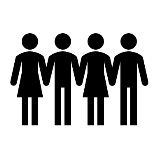 SOSTENIBLEENTRES DE FUTUROS PARA EMPRESAS
Un estudio reciente (El estudio COGfx) revela que las oficinas  sostenibles producen un aumento del 26 por ciento en la  cognición. El estudio también destaca mejoras significativas en el  uso de la información, la estrategia y la respuesta a las crisis.
10. Se jacta  cognitivo  pensando
El enfoque holístico de los espacios de trabajo ambientalmente  eficientes prioriza la salud de todos los empleados y el medio  ambiente. Como resultado, los empleados en edificios ecológicos  obtuvieron un puntaje 61 por ciento más alto en las pruebas de  función cognitiva que los empleados en oficinas “convencionales”.
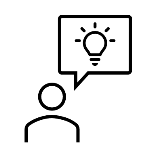 Fuente:Beneficios de eficiencia de tener una oficina verde
SOSTENIBLEENTRES DE FUTUROS PARA EMPRESAS
Seccion 3
primeros pasos y
Victorias fáciles para un
Oficina más verde
SOSTENIBLEENTRES DE FUTUROS PARA EMPRESAS
Verde  empresa  cultura
Las pymes de todo el mundo tendrán que adoptar prácticas sostenibles  en sus operaciones comerciales diarias.Implementar una cultura de  sustentabilidad en el lugar de trabajo es una tarea a largo plazo.  compromiso, y se necesita tiempo para incorporar plenamente las
políticas y los comportamientos de manera efectiva.
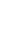 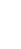 Comenzar poco a poco es clave para un cambio efectivo.Las oficinas  son un excelente lugar para comenzar y aumentar la conciencia  ambiental de los empleados, ya que hay muchas oportunidades para  que los empleados adopten medidas de prevención de desechos,  reciclaje de desechos y eficiencia energética y del agua.
Muchas de estas oportunidades son fáciles de hacer y no  implican una inversión significativa.
Fuente:Beneficios de eficiencia de tener una oficina verde
SOSTENIBLEENTRES DE FUTUROS PARA EMPRESAS
Clave para cultivar la cultura verde en el lugar de trabajo
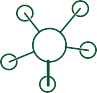 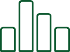 5. Organizar A
Verder
Acción de oficina
Plan
(ver siguiente
sección)
2. Gestión
Tu Residuos
Costos
Efectivamente
4. Gestión  tu energía
Costos
Efectivamente
3. Gestión  tu agua
Costos
Efectivamente
1. Educación del personal
y conciencia
SOSTENIBLEENTRES DE FUTUROS PARA EMPRESAS
Proporcione al personal capacitación de inducción  ambiental para que comprenda los sistemas que  existen para conservar energía, agua y desechos  en su oficina.
Fomente la competencia amistosa en su oficina para  conservar energía, agua y reducir los desechos.  Recompense al personal por sugerencias útiles.
Participe en campañas globales de concientización sobre la  energía como "La Hora del Planeta" y el "Día de la Tierra"
1. Educación del personal
y conciencia
La comunicación es la clave para  cultivar la cultura verde en el lugar  de trabajo, ya que la mayoría  iniciativas requieren la  participación de todos. Asegúrese  de que todos entiendan lo que  quiere hacer y por qué.
Proporcione retroalimentación  regular sobre sus objetivos y
logros al personal.
Algunas ideas…
SOSTENIBLEENTRES DE FUTUROS PARA EMPRESAS
Proporcione al personal consejos de ahorro de eficiencia de  recursos para sus hogares.
Realizar actividades de sensibilización sobre  eficiencia de recursos para el personal a través  de concursos, la intranet del personal,  seminarios, encuestas, días verdes, etc.
Promover opciones vegetarianas y considerar  un 'Lunes sin carne'
La mejor manera de lidiar con los desechos, tanto económica  como ambientalmente, es evitar crearlos en primer lugar.
Para una gestión de residuos eficaz, la minimización de  residuos, la reutilización, el reciclaje y la recuperación de  energía son más sostenibles que las técnicas convencionales  de eliminación en vertederos o vertederos.
Miremos atres elementos diferentes de residuos:-
Minimización de residuos-el proceso de reducción de la  cantidad de residuos producidos. La minimización de  residuos tiene que ver con la forma en que los productos y  servicios en los que todos confiamos se diseñan, fabrican,  compran y venden, utilizan, consumen y desechan.
Reutilización de residuos-significa usar un artículo más de  una vez. Esto incluye la reutilización convencional en la que  el artículo se utiliza de nuevo para la misma función y la  reutilización nueva en la que se utiliza para una nueva  función.
2. Cómo
administrar su
costes de residuos
¿efectivamente?
SOSTENIBLEENTRES DE FUTUROS PARA EMPRESAS
3. Reciclaje de residuos-de residuos implica el  reprocesamiento de los materiales de desecho  particulares, incluidos los desechos electrónicos, para  que puedan utilizarse como materia prima en otro  proceso. Esto también se conoce como recuperación de  material. Un proceso bien conocido para reciclar  desechos es el compostaje, donde los desechos  biodegradables se descomponen biológicamente y  conducen a la formación de compost rico en nutrientes.
2. Cómo
administrar su
costes de residuos
¿efectivamente?
SOSTENIBLEENTRES DE FUTUROS PARA EMPRESAS
Veamos algunas aplicaciones prácticas de residuos que  puede adoptar con bastante facilidad...
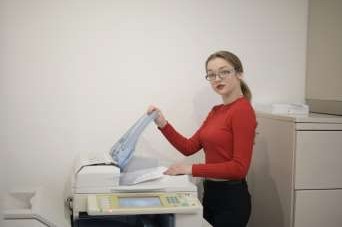 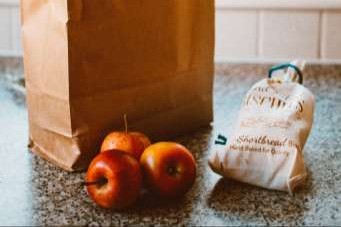 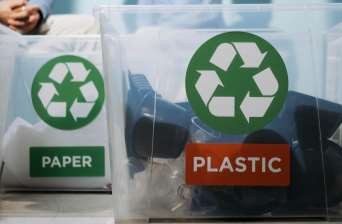 1
2
3
Uso e impresión del papel
Segregación de residuos
Desechos alimentarios
Seguir los principios de la  jerarquía de gestión de residuos:  prevenir, minimizar, reutilizar, luego
reciclar.
En su oficina, proporcione bien-
contenedores etiquetados para  permitir la segregación de papel de
oficina, reciclables, alimentos y general
desperdicio.
Trabajar con el personal del comedor para
cuantificar el desperdicio de alimentos e identificar
cambios para reducir cantidades
surgiendo
Compra 100% posconsumo
papel reciclado.
Tome medidas para evitar que los alimentos
desperdicio al comprar,
preparar y servir alimentos y monitorear los  puntos de referencia de desperdicio de alimentos.
Como guía, los residuos generales  (residuos de vertedero) no deben
exceder el 20% del total de residuos.  producido. Si lo hace, usted es  probable que esté tirando
materiales que pueden ser reciclados o
reutilizado
Impresión predeterminada a doble cara
y usa sobres reutilizables
Proporcionar contenedores de residuos de alimentos separados
en comedores y cocinas de personal. Esta  es la ley donde la comida caliente es
previsto.
Utilizar medios electrónicos  de comunicación en lugar de
papel.
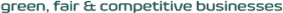 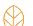 Revise la estructura de costos de sus facturas de  energía para establecer lo que se le está cobrando y  eliminar los cargos innecesarios cuando sea posible.
3. Cómo administrar  sus costos de energía
Monitorear las tendencias de consumo de energía  sobre una base diaria/semanal con el fin de  comprensión del consumo de energía.
Identifique y mida a los usuarios de energía para determinar  el consumo de energía diario/semanal. Luego, implemente  medidas para administrar a los usuarios más grandes.
¿efectivamente?
SOSTENIBLEENTRES DE FUTUROS PARA EMPRESAS
Busque los mejores precios de energía anualmente  o antes de que expire su contrato. Cuando su  contrato expire, es probable que su precio unitario  aumente sin notificación por parte de su proveedor.
Instale reflectores de calor en las paredes detrás de los  radiadores para mejorar su eficiencia a un costo  relativamente bajo. Evite el uso de calentadores eléctricos  adicionales.
Asegúrese de que los calefactores y radiadores se  mantengan limpios, no cubriéndolos ni colocando  muebles delante de ellos. Esto les permitirá calentar su  oficina de manera más eficiente.
Antes de hacer funcionar su sistema de aire  acondicionado, considere si su oficina podría  enfriarse lo suficiente abriendo puertas y ventanas.
Para evitar que el personal utilice sus propios ventiladores, lo  que puede ser ineficiente, intente satisfacer las necesidades de  las diferentes personas trasladando a los empleados a donde se  sientan más cómodos.
3. Cómo administrar  sus costos de energía
¿efectivamente?
SOSTENIBLEENTRES DE FUTUROS PARA EMPRESAS
El cambio climático está provocando una mayor escasez  estacional de agua en toda Europa. En el futuro, es  probable que las pymes vean restricciones más estrictas en  el uso del agua y mayores aumentos en los cargos por el  agua medida.
4. Cómo administrar  sus costos de agua
¿efectivamente?
Formas clave para reducir los costos de agua en su PYME
La producción de agua potable consume mucha energía con  las consiguientes emisiones de gases de efecto invernadero.  Más de dos tercios del uso de agua potable en una oficina  promedio se lleva a cabo en los baños, donde a menudo se  pueden lograr ahorros sustanciales.
Considere instalar grifos electrónicos operados por sensor. Instale  grifos con botón pulsador de cierre automático para asegurarse de  que no se dejen grifos abiertos innecesariamente.

Instalar aireadores en grifos y duchas para reducir caudales
SOSTENIBLEENTRES DE FUTUROS PARA EMPRESAS
Para cantinas de tamaño mediano a grande, instale cabezales
rociadores de gatillo en las áreas de lavado.
Para inodoros, instale sistemas de doble descarga o  reduzca las descargas a 4,5 y 6 litros por descarga.
Las cisternas antiguas pueden equiparse con dispositivos de  desplazamiento de agua para reducir la descarga a 6 litros por  descarga.
Urinarios: controle la descarga de los urinarios mediante la instalación  de botones pulsadores o sensores de movimiento que activen la  descarga.
Instale urinarios sin agua. Asegúrese de seguir las  instrucciones de limpieza correctas para eliminar los  olores.
El agua de lluvia es perfectamente adecuada para su uso en  descargas de inodoros, urinarios y para uso exterior, como  jardinería, lavado de vehículos y cubos de basura y limpieza  general. (Se pueden lograr ahorros de agua de hasta un 85%  para edificios comerciales).
4. Cómo administrar  sus costos de agua
¿efectivamente?
SOSTENIBLEENTRES DE FUTUROS PARA EMPRESAS
Sección 4
7 pasos para desarrollar su
primer plan de gestión de  oficina sostenible
SOSTENIBLEENTRES DE FUTUROS PARA EMPRESAS
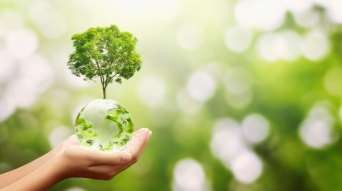 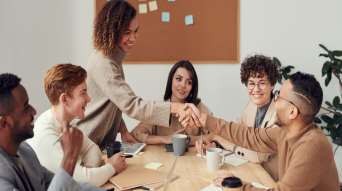 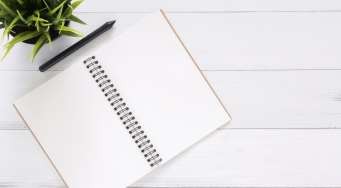 1
2
3
Establecer un verde
Equipo
que incluye tanto al personal como a  la gerencia. Esta es una buena  manera de lograr un cambio efectivo.
El Equipo Verde debe consistir
de un grupo central de empleados  que tienen una influencia directa en
recursos o tener habilidades o  experiencia relevantes. Típicamente
los representantes pueden ser
incluido de finanzas,
mantenimiento, diferente
departamentos y generales
administración.
Revisar e Identificar
La fase de evaluación de un
sostenibilidad de la oficina  programa es importante para  establecer 'dónde estamos ahora'  para que el equipo pueda planificar  'dónde queremos ir'. Cuando haya  recopilado información sobre su uso  de energía, uso de agua y  generación de desechos, estará
capaz de establecer puntos de referencia.
Identificar toda la eficiencia de los recursos
oportunidades que su empresa  podría aprovechar a partir de las  acciones sugeridas en el
sección previa.
administración
Compromiso
Para que un plan funcione, tanto la gerencia  como el personal de la PYME deben estar
comprometido con el plan. Los  propietarios y la dirección de las PYME en  particular deben estar convencidos de
que la inversión del tiempo del personal
y finanzas en el área de  sostenibilidad y recursos
la eficiencia es necesaria. El  compromiso es impulsado por el
ahorro de costos, legal, ambiental y  responsabilidad social
perspectivas
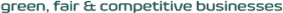 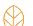 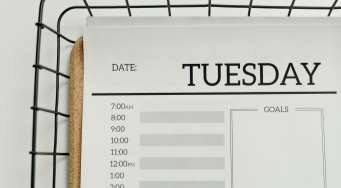 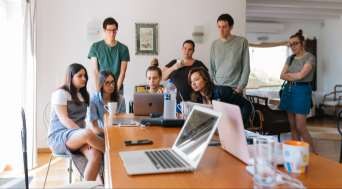 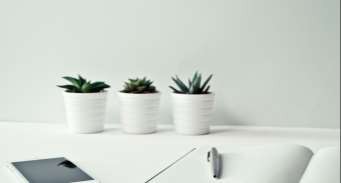 4
5
6
Crear conciencia
Entre el personal a través
Capacitación
TrEl entrenamiento es una parte vital de cualquier plan.
El personal debe conocer los planes de  acción de Eficiencia de los recursos y las  formas específicas en que pueden ayudar  a lograr los objetivos establecidos. La  capacitación puede cubrir áreas tales
como prevención y segregación  de residuos, procedimientos de uso de  equipos, iluminación y uso eficiente  del agua. recuerda escuchar
a todo su personal. Puede haber
algunas ideas muy innovadoras
entre el grupo.
Implementar plan de acción
Implementar los planes de acción.
e involucrar al personal. Asegúrese de  que las acciones sean revisadas en
regularmente en las reuniones  del Equipo Verde. Involucrar
sus proveedores, quienes  pueden ayudarlo a ayudarlo
para ser más eficiente. Por  ejemplo, puedes hablar con
sus proveedores sobre
reduciendo innecesario
embalaje con entregas.
Crear planes de acción
Cree planes de acción para la  oficina de energía, agua y residuos.  Debe establecer acciones claras, las  fechas de finalización y
la persona que se encargará  de completar la tarea.
Estimar los costos esperados y  el ahorro de cada actuación  (ahorro tanto económico como
medioambiental). Recuerda  establecer metas realistas para  ayudar a mantener a las personas  motivadas para la mejora continua.
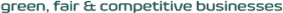 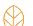 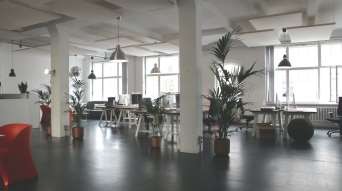 7
Revisar mejoras
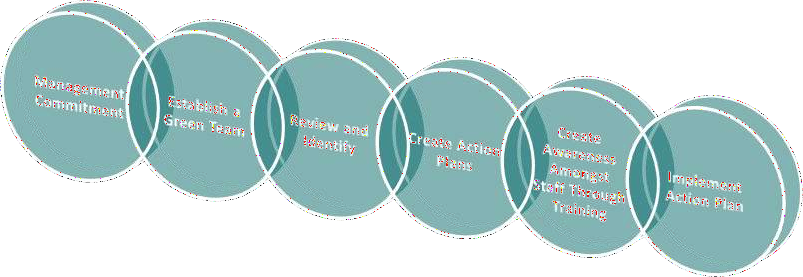 A través de un seguimiento regular, usted
debe ser capaz de identificar las  mejoras realizadas por sus acciones.
Compruebe cómo está progresando  en términos de cumplimiento de los  objetivos trimestrales o anuales  establecidos. Revise los ahorros  realmente logrados frente a los ahorros  esperados. Revisa tu plan de acción
y mejoras regularmente. No  olvides contarle a la gente cómo  va el proyecto, y la mayoría
importante no olvides
recompensar a la gente por
mejoras realizadas.
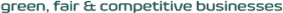 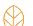 Sección 5
Bienestar de los empleados y
Sustentabilidad
SOSTENIBLEENTRES DE FUTUROS PARA EMPRESAS
Bienestar de los empleados
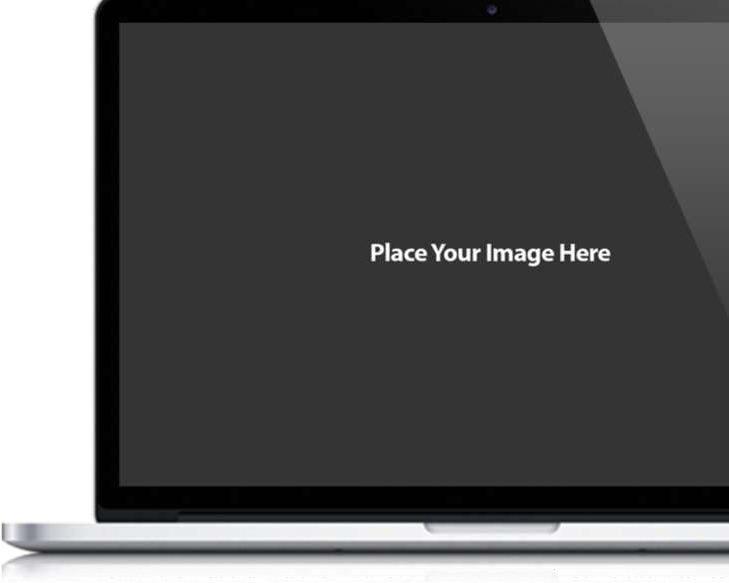 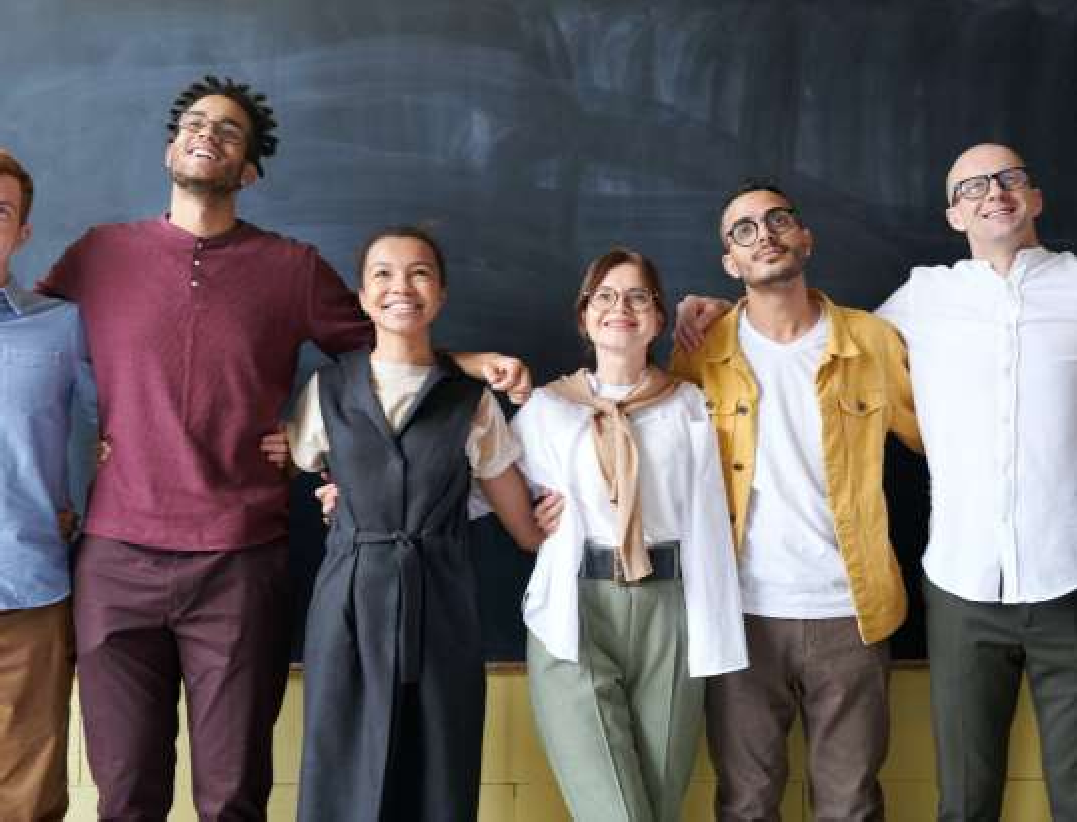 El bienestar de los empleados se define como la  salud mental, física, emocional y económica general  de sus empleados. Está influenciado por varios  factores, como sus relaciones con los compañeros de  trabajo, sus decisiones y las herramientas y recursos  a los que tienen acceso.
Fuente:Bienestar de los empleados: cuidar a su gente
SOSTENIBLEENTRES DE FUTUROS PARA EMPRESAS
Mayor productividad: El bienestar de los empleados aumenta  la productividad y el rendimiento. Cuando se sienten bien, los  empleados muestran comportamientos más saludables y  una mejor toma de decisiones.
Mayor moral de los empleados:Los empleados se sienten más  competentes y valorados cuando se satisfacen sus necesidades  en todos los niveles, incluidos los físicos, mentales y financieros.
Beneficios de
Nutritivo
Bienestar en el
oficina
Mejor talento: Cuando su PYME tiene una buena reputación en  el mercado como empleador que respeta y apoya el  equilibrio entre la vida laboral y personal, es más probable  que atraiga candidatos calificados y retenga a los empleados  existentes.
CRM mejorado: Los empleados felices son los  mejores embajadores de su marca. Si los tratas  bien, esa energía positiva se transmitirá a tus  clientes.
Fuente:empleado bienser: Cuidar de tu gente
SOSTENIBLEENTRES DE FUTUROS PARA EMPRESAS
¿Qué puede afectar el equilibrio entre el trabajo y la vida?
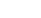 Llegar y conocer
Empleados Regularmente
Reducir trabajador  Ambigüedad
Fomentando una cultura
De Apagar
Regulación del trabajo
Horas
SOSTENIBLEENTRES DE FUTUROS PARA EMPRESAS
Un poco de inspiración para crear un ambiente de trabajo feliz y saludable 1/3
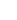 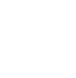 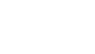 Oferta saludable  opciones de comida en  el lugar de trabajo
– cajas de frutas
del local
proveedores
Asegúrate de estar
Proporcionar
comida en el lugar de trabajo
opciones que
atender a todos
dietas
Configurar redes sociales
comités para
organizar actividades centrales  que crean un lugar de trabajo  más fuerte
comunidad y ayuda
para retener al personal.
Asegurarse de que
lugar de trabajo bien-
ser es una prioridad
– regístrate en un  empleado  asistencia  programa.
Ofrecer gimnasio para el personal
membresías
o acceder a
clases de ejercicios
de su elección.
SOSTENIBLEENTRES DE FUTUROS PARA EMPRESAS
Un poco de inspiración para crear un ambiente de trabajo feliz y saludable 2/3
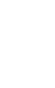 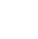 Ofrecer espacio a una  guardería comunitaria  proyecto de apoyo  familias trabajadoras en
tu comunidad -
muchos centros tienen tal  instalación
Introducir financiera
cursos de bienestar
para el personal y otorgar  una pensión ESG al personal
e invertir
opciones
Oferta para financiar,
o parcialmente
fondo, salud o
dental
seguro para
tu personal
Solicitud  género  representación
en el negocio
reuniones y
eventos.
Comprometerse a visiblemente
promoviendo
igualdad de género
dentro de
lugar de trabajo
SOSTENIBLEENTRES DE FUTUROS PARA EMPRESAS
Un poco de inspiración para crear un ambiente de trabajo feliz y saludable 3/3
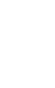 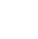 Adapta tu  edificio/oficina  que es
silla de ruedas y  movilidad mixta  accesible.
Implementar
equilibrio de género
en la gerencia
y a nivel de directorio.
anunciar vacantes  con organizaciones  que trabajan con
grupos representados,
incluyendo jóvenes
gente, gente con
discapacidades o étnicas
minorías
Solicitud  género  representación
en el negocio
reuniones y
eventos.
SOSTENIBLEENTRES DE FUTUROS PARA EMPRESAS
¿Por qué es importante tener un Plan de Bienestar Digital?
Tener un plan de Bienestar Digital puede conducir a un mejor entorno de trabajo para el personal,  menos agotamiento de los empleados y límites claros con respecto a las horas de trabajo y el derecho a  desconectarse. Cada lugar de trabajo tendrá sus propias necesidades únicas con respecto a la creación  de un plan de bienestar digital.

Creación de una política de bienestar digital: incorpore el bienestar digital en todas las facetas de la vida  de la oficina
Los gerentes de las pymes deben asegurarse de alentar al personal a participar en el desarrollo de un  plan de bienestar digital y hacer activamente sugerencias y esfuerzos para mejorar. Cuando los  empleados sienten que tienen algo que decir, es más probable que sean más productivos,  comprometidos y valorados.
SOSTENIBLEENTRES DE FUTUROS PARA EMPRESAS
Explicando el
necesidad de la  política
Es importante que explique cómo y por qué el bienestar mental  puede afectar a los trabajadores, además de resaltar los  beneficios del bienestar positivo en el lugar de trabajo. Esto lo  ayudará a ser transparente con los trabajadores y también a  garantizar que la política sea efectiva.
La cultura dentro de su PYME también debe ser considerada
- por ejemplo, es posible que haya reconocido que dentro de su PYME  existe la norma de trabajar más allá de las horas contratadas. Si bien es  posible que al principio esto no le importe al personal, podría terminar  causando problemas en el futuro, especialmente en relación con el  agotamiento, y eventualmente conducir a la rotación del personal.
Fuentes:Beneficios de eficiencia de tener una oficina verde
SOSTENIBLEENTRES DE FUTUROS PARA EMPRESAS
Ejemplos de los objetivos de su política pueden serfomentar una  cultura en el lugar de trabajo de las pymes que promueva hábitos  saludablesque tienen lugar lejos de las pantallas, como los  programas de ejercicio. Por ejemplo, intente fomentar una caminata  diaria con colegas durante el almuerzo por aspectos sociales y reducir  el estrés.
Recuerde evaluar y actualizar periódicamente la política a  medida que su negocio cambia y crece.



Fuentes:Beneficios de eficiencia de tener una oficina verde
Objetivo de
La política
SOSTENIBLEENTRES DE FUTUROS PARA EMPRESAS
Debe asegurarse de que los objetivos de su política sean  
INTELIGENTE
Específico,
Mensurable,
Realizable,
realista, y
Específico del tiempo
para asegurar resultados exitosos. Cada objetivo debe  ir acompañado de una acción que ayudará a cumplir  ese objetivo y debe adaptarse a su lugar de trabajo.
Objetivos
SOSTENIBLEENTRES DE FUTUROS PARA EMPRESAS
Sensibilizar sobre la importancia del bienestar físico para combatir  los efectos negativos de la tecnología.
Fomentar una cultura de bienestar digital en el lugar de trabajo,  asegurando que los empleados cumplan con su carga de trabajo y no  trabajen demasiado.
Brindar orientación y apoyo al personal que se sienta agotado o  estresado debido a problemas de bienestar digital.
Ejemplo
Objetivos
Las acciones para apoyar su objetivo pueden incluir lo siguiente:
Participe en una comunicación abierta y reuniones periódicas de equipo/  individuales para que el personal pueda opinar sobre cómo se siente.
Considere asignar un embajador de bienestar digital en su equipo al que el  personal pueda acudir en confianza con sus inquietudes.
Ofrezca actividades que eliminen el estrés, como yoga o caminatas a la hora del  almuerzo, para que los trabajadores se relajen y les den un descanso de la  tecnología.
SOSTENIBLEENTRES DE FUTUROS PARA EMPRESAS
Comunicación
Todo el personal debe conocer las políticas y  procedimientos de bienestar, así como los recursos  disponibles para ellos.
Todas las políticas y procedimientos nuevos deben compartirse y  discutirse abiertamente en las inducciones de nuevos empleados.  También deben actualizarse regularmente según sea necesario y  todos los cambios nuevos deben distribuirse por correo electrónico a  todos los empleados.
Deben proporcionarse recordatorios regulares sobre las políticas y los  procedimientos, y debe ser fácilmente accesible a través de una  unidad compartida.
SOSTENIBLEENTRES DE FUTUROS PARA EMPRESAS
Es importante revisar y monitorear continuamente todas  las políticas y procedimientos de bienestar.
También debe medir el éxito de ellos y  determinar si es necesario realizar algún cambio.
El personal debe ser consciente de sus responsabilidades  para garantizar que se implementen acciones políticas para  su propia salud y bienestar.
Revisando +
vigilancia
La política
SOSTENIBLEENTRES DE FUTUROS PARA EMPRESAS
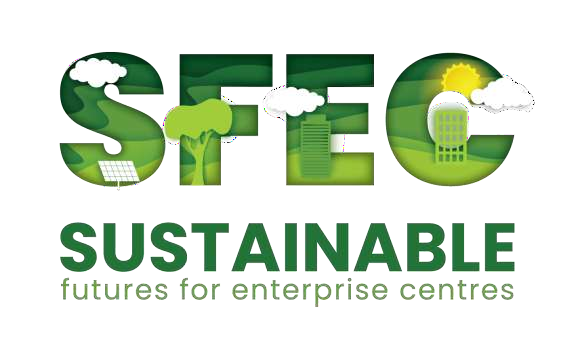 Siguiente Módulo 4
Adquisiciones Sostenibles y  Cadenas de Suministro
Cofinanciado por el  Programa Erasmus+  de la Unión Europea
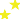 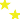 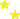 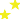